Орфей
е митичен поет и музикант, смятан за най-великият поет на Древността.
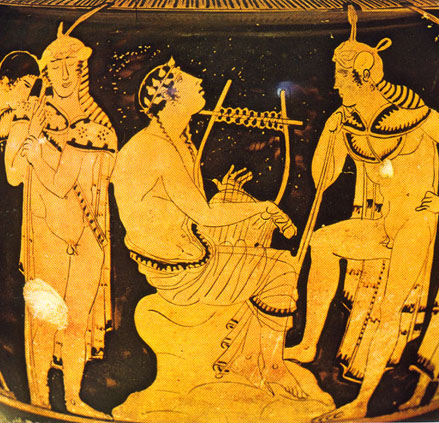 Орфей е бил тракиец. Планината “Родопите” наричат планината на орфей. Там е имало голямо негово светилище.
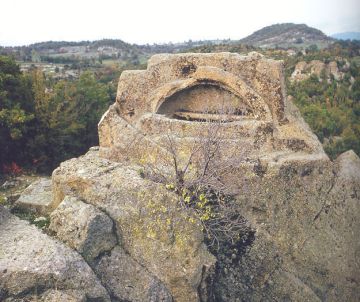 Българска експедиция разучава най-голямата гробница на Балканите, близо до Родопското село Татул. 
Гробницата е била открита преди 75 години от Професор Венедиков, и вероятно Орфей е бил положен в нея.
“В Татул ли е гробницата на Орфей?” се чудят археолозите
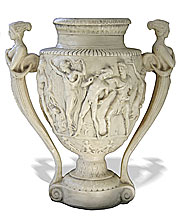 Орфей е участвал е в похода на аргонавтите.
Неговите мелодични песни усмирявали дивите зверове.
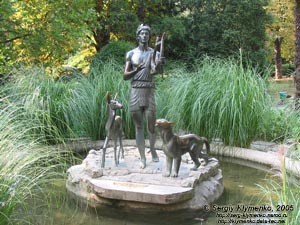 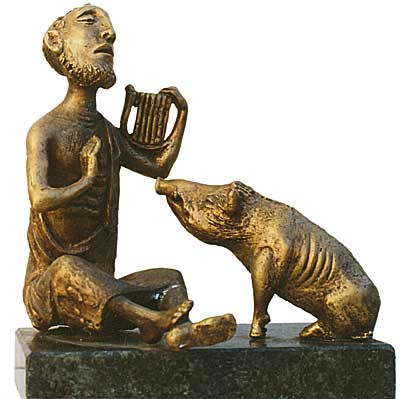 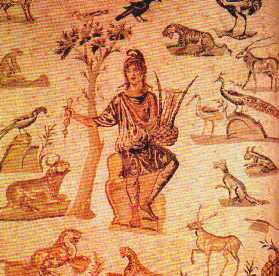 Жена му Евридика била ухапана от змия в деня на сватбата им и умряла.
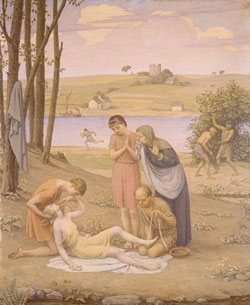 Орфей слязъл в подземния свят и пленил с тъжните си песни бога на смъртта - Хадес.
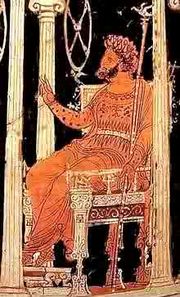 Той се съгласил да му върне Евридика, но при условие, че няма да се обръща, за да я види, преди да излязат на горния свят.
По пътя певецът не издържал и се обърнал назад.
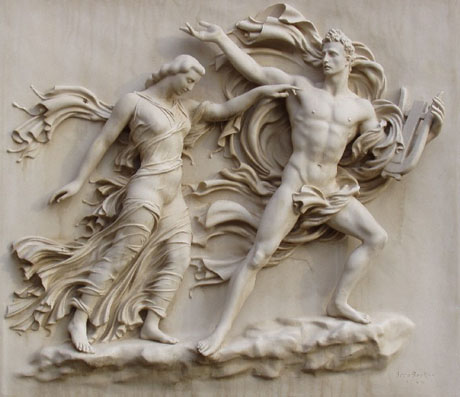 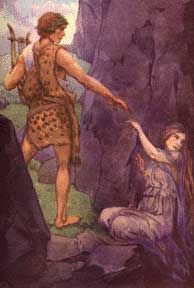 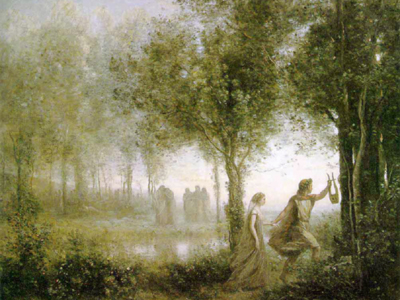 Така Евридика отново се върнала на долния свят.
Орфей загинал разкъсан от вакханките край бреговете на река Марица. 

Частите от тялото му били отнесени от вълните и изхвърлени на брега на остров Лемнос, където били погребани.
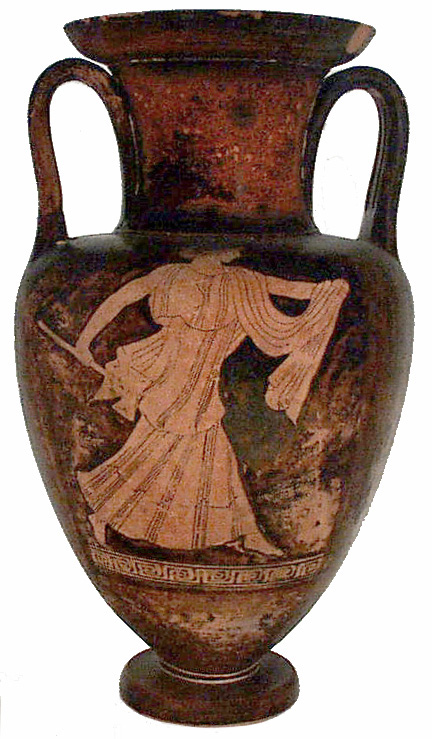 Смъртта на Орфей